ESCUELA NORMAL DE EDUCACIÓN PREESCOLAR LICENCIATURA EN EDUCACIÓN PREESCOLARCICLO ESCOLAR 2020-2021
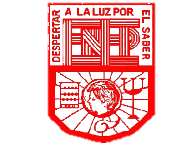 OBSERVACIÓN Y ANÁLISIS DE PRÁCTICAS Y CONTEXTOS ESCOLARES 
MTRA: MARIA EFIGENIA MAURY ARREDONDO
LAS 12 FORMAS BÁSICAS DE LA ENSEÑANZA
VANESSA MERITXELL GIL RODRIGUEZ #10
KENYA KATHERINE JARAMILLO GUILLEN #15
2° SEMESTRE SECCIÓN D
FORMA BÁSICA
8
“FORMA UN CONCEPTO”
Operaciones son acciones abstractas
Detrás de la idea de operación existe un segundo pensamiento 
Piaget dice que el pensamiento matemático surge a partir de la acción de juntar cantidades, la sustracción, la multiplicación, la división o distribución. 
Se pone un enfoque sencillo, pero aun asi se aproxima a la de Piaget, ya que se descubre la medición. 
Se entienden las operaciones como acciones abstractas
Se cree que a partir de una acción en la mente actúa cuando es considerado actuar,
Menciona que una operación es una acción efectiva, representando a un sistema de signos y en cuya realización actúa con atención a la estructura. 
Se afirma que una operación es una operación abstracta.
Aprender de memoria y automatizar
Se fija como se asocia entre signos y la forma de realización 
Menciona que toda variante se examina sabiendo que el alumno habla con pleno conocimiento de lo que esta diciendo y no se limita.
Menciona que las modificaciones no añaden al aprendizaje del automatismo, si no que también altera su resultado hasta el momento. 
Al final de la trayectoria didáctica se encuentra la aplicación.
Construir el contenido del concepto
La construcción solo puede tener lugar explicando o resolviendo el problema 
 el profesor divide la información en una serie de etapas, presentadas como problema, aumentando asi la atención del alumno. 
Se estructuran preguntas y asi podrá darse cuenta de la comprensión que han tenido los alumnos, esto dependiendo su respuesta. 
La explicación da como resultado el poseer características determinantes, asi como las palabras clave dan mayor facilidad a la formación de conceptos 
La finalidad de esto es orientarse.
Elaborar el concepto
Ayuda al alumno a adaptar lo que sabe, y asi se convierta en una herramienta para su comprensión 
El concepto se adquiere con la elaboración 
Se puede desarrollar una estructura como el punto de vista y el complejo de ideas. 
En la perspectiva psicológica es importante el cambio de puntos de vista, porque asi surgen nuevos aspectos del tema.
Aplicar el concepto
Los conceptos son instrumentos del pensamiento
Se debe dar la oportunidad de adquirirlo y para ello se debe de haber un proceso , siendo utilizado para comprender 
Son los conceptos que hacen menos difíciles nuestros problemas y es que lo que se aprende en la escuela también se aplica en la vida cotidiana.
El docente va haciéndose preguntas según el campo formativo a tratar para asi tener un mayor alcance de lo que deben aprender los alumnos.